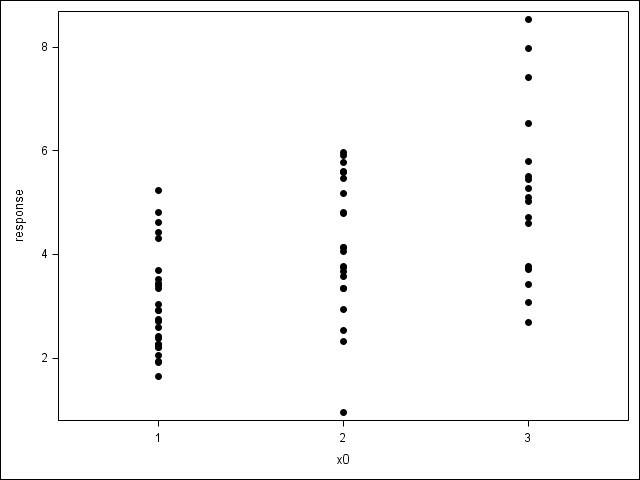 A Strip Plot Gets Jittered into a Beeswarm
by Shane Rosanbalm
Outline
Some preliminaries
Describe what a beeswarm plot is
Introduce the %beeswarm macro
Demonstrate the simplest use case
Explain how it works under the covers
Demonstrate more complex use cases
If time remains
Discuss the JITTER option in 9.4
Demonstrate a paneled beeswarm plot
Some dummy data
data dummy;
   do trt = 1 to 3;
      do subjects = 1 to 30 - 4*trt by 1;
         response = sqrt(trt)*(rannor(1)+3);
         output;
      end;
   end;
run;
How many circles can we squeeze onto a scatter plot?
data fill;
   do y = 0 to 30;
      do x = 0 to 40;
         output;
      end;
   end;
run;

proc sgplot data=fill;
   scatter x=x y=y;
run;
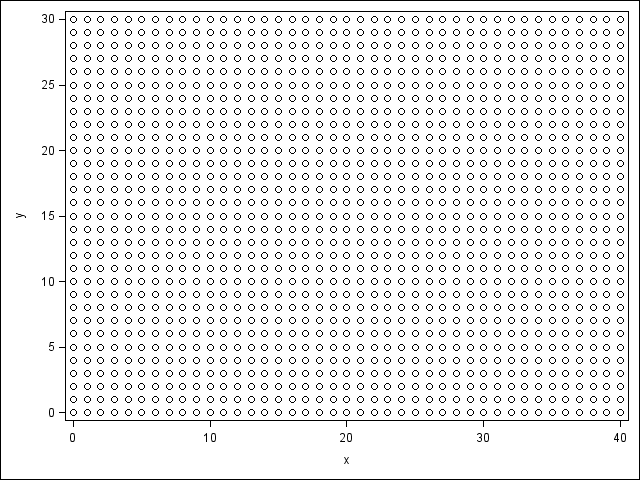 How many circles can we squeeze onto a scatter plot?
data fill;
   do y = 0 to 75;
      do x = 0 to 100;
         output;
      end;
   end;
run;

proc sgplot data=fill;
   scatter x=x y=y;
run;
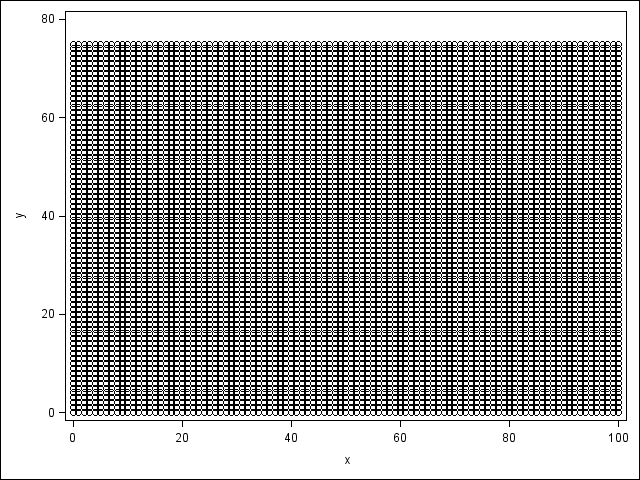 How many circles can we squeeze onto a scatter plot?
data fill;
   do y = 0 to 60;
      do x = 0 to 80;
         output;
      end;
   end;
run;

proc sgplot data=fill;
   scatter x=x y=y;
run;
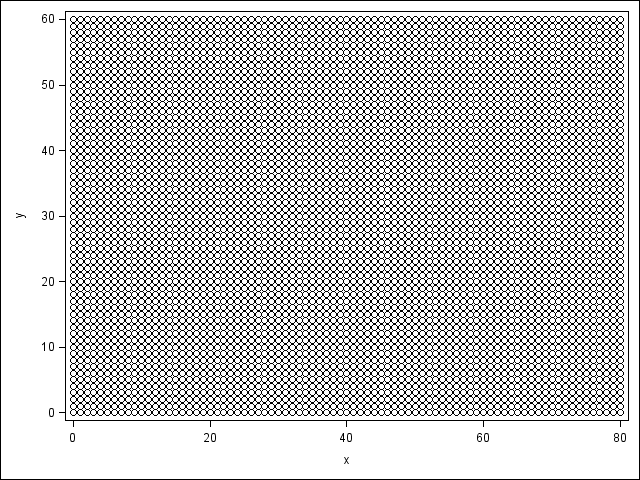 Strip Plot
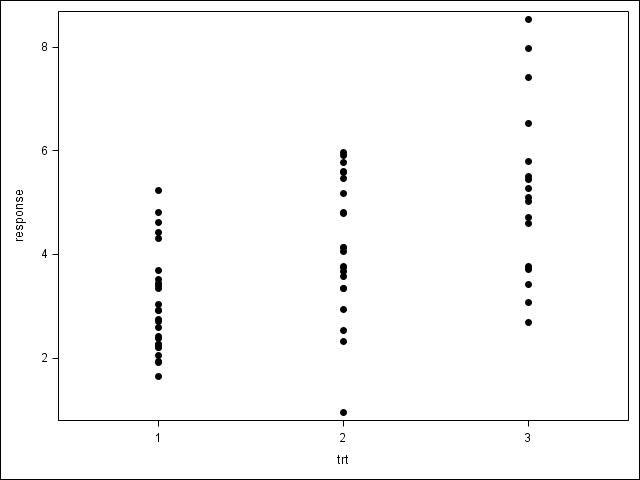 Jittered Strip Plot
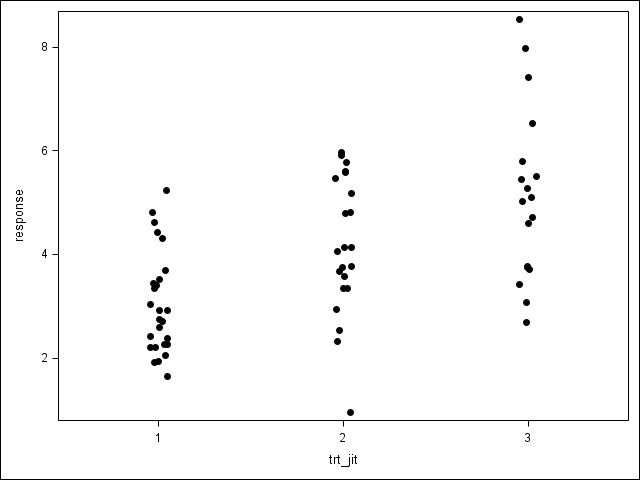 An algorithmic approach
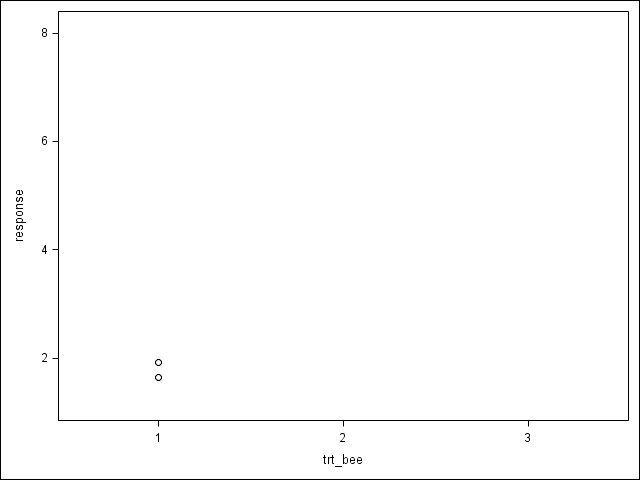 The third data point conflicts with the second
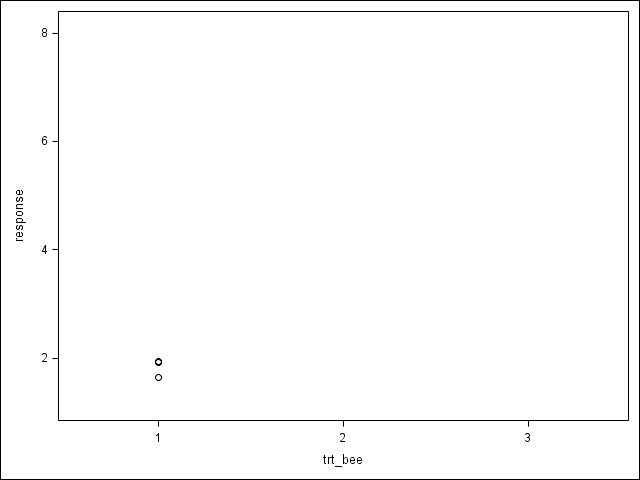 Try moving it 0.01 to the right
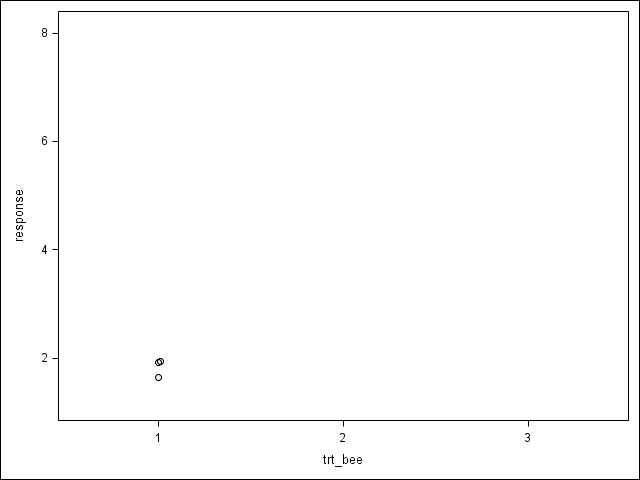 Try moving it 0.02 to the right
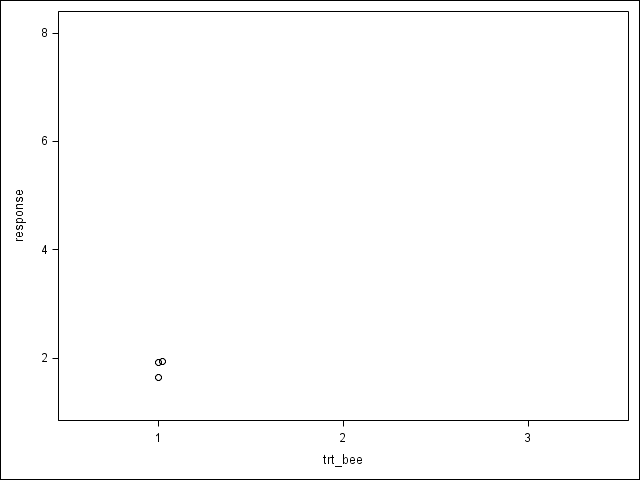 Try moving it 0.03 to the right
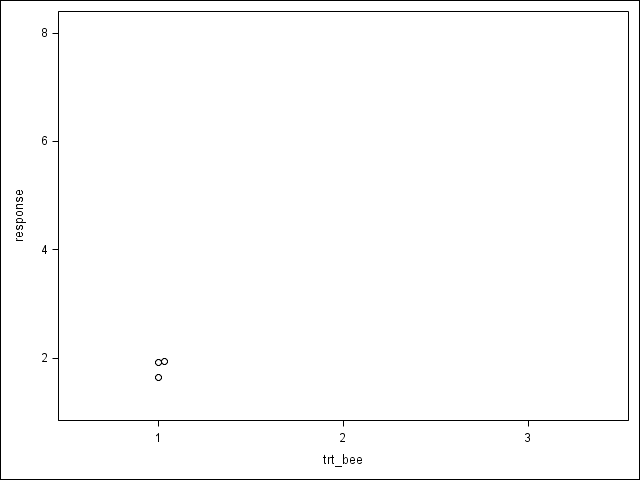 Try moving it 0.04 to the right
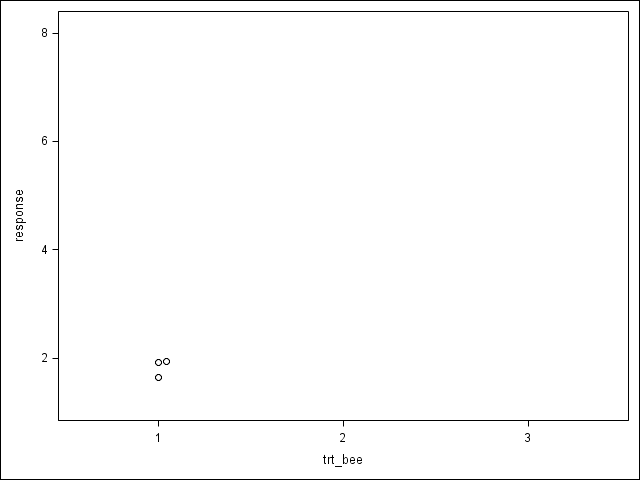 The fourth data point conflicts with the second
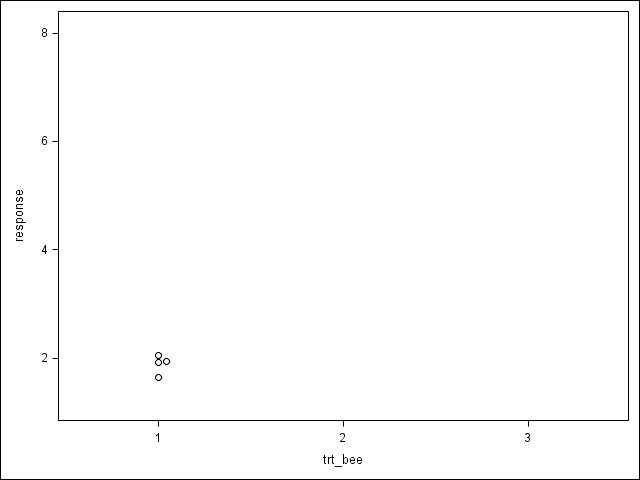 Try moving it 0.01 to the left
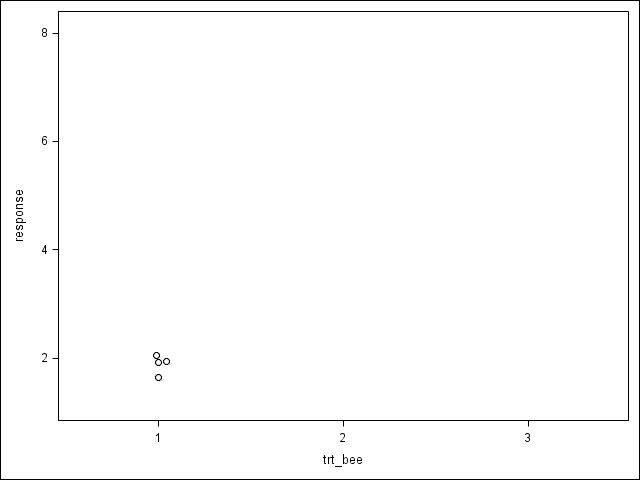 Beeswarm Plot
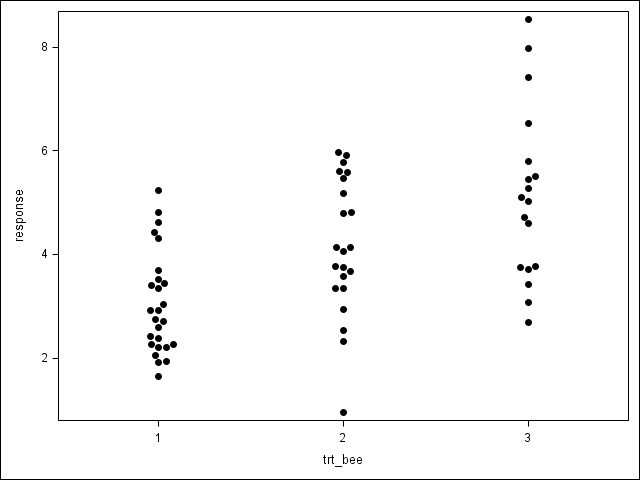 Strip to Jitter to Beeswarm
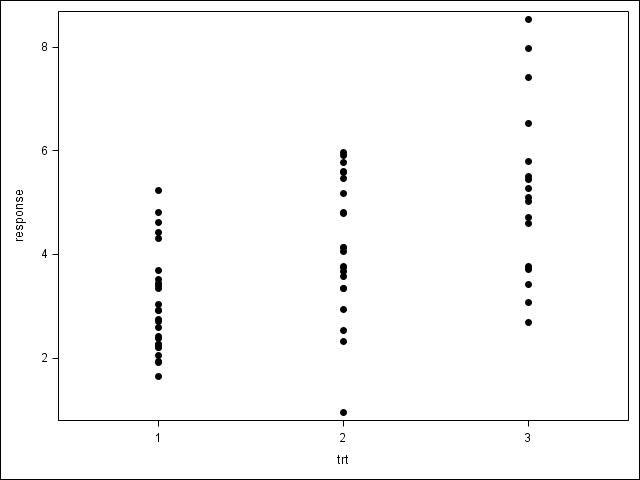 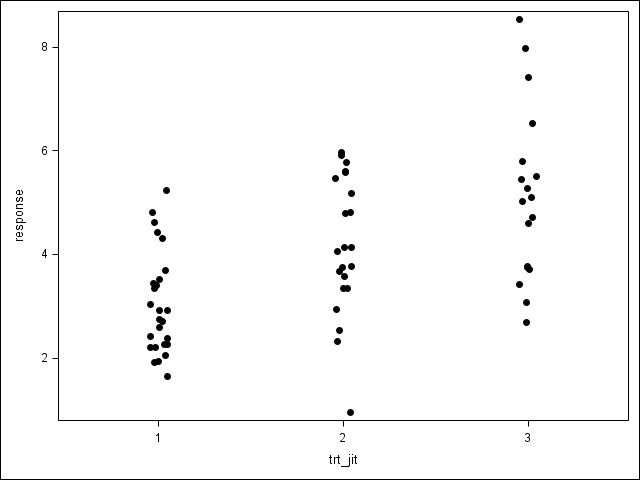 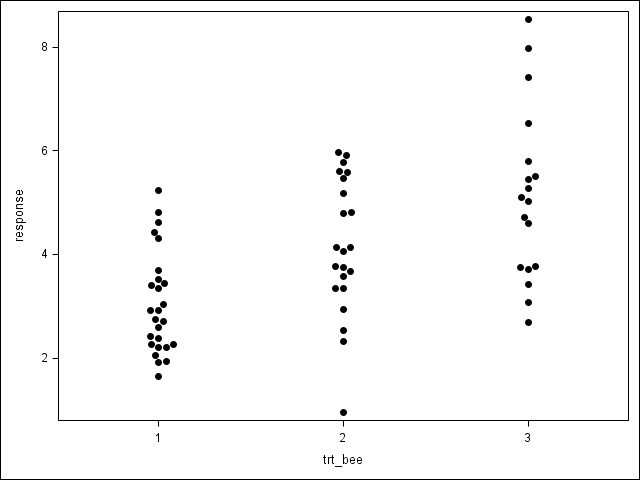 On the appropriateness of beeswarms
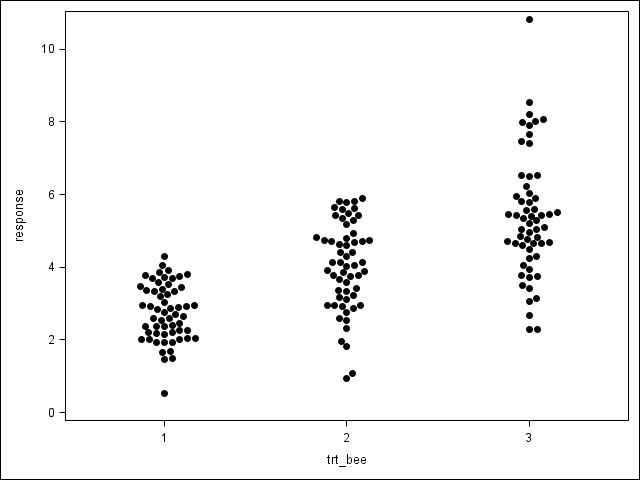 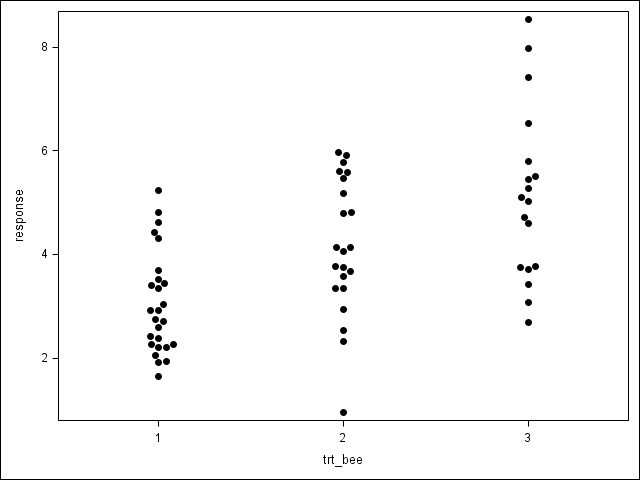 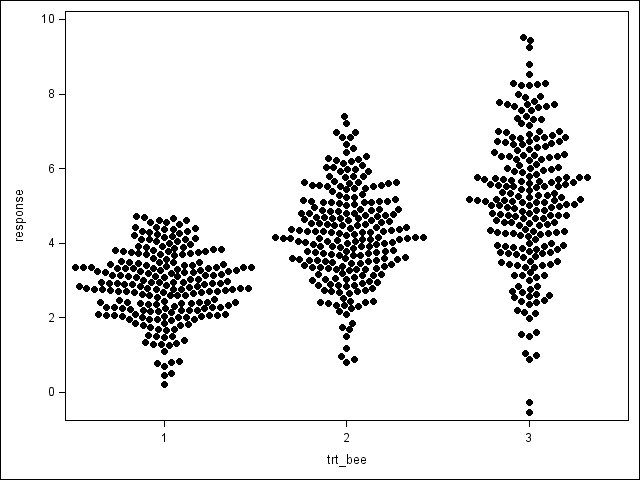 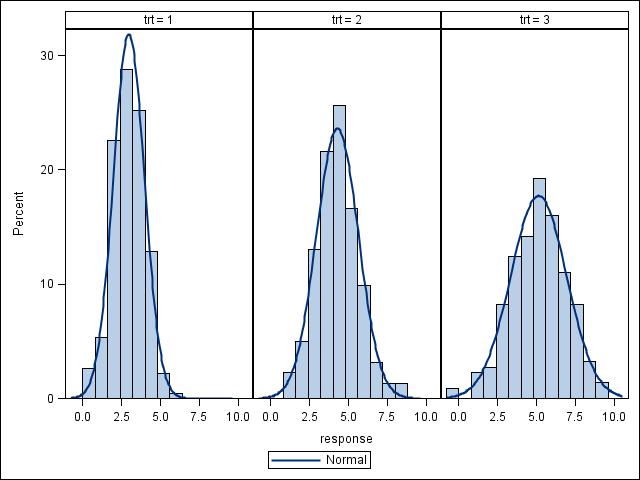 Code for a strip plot
proc sgplot data=dummy;
   scatter x=trt y=response / 
           markerattrs=(symbol=circlefilled);
   xaxis min=0.5 max=3.5 integer;
run;
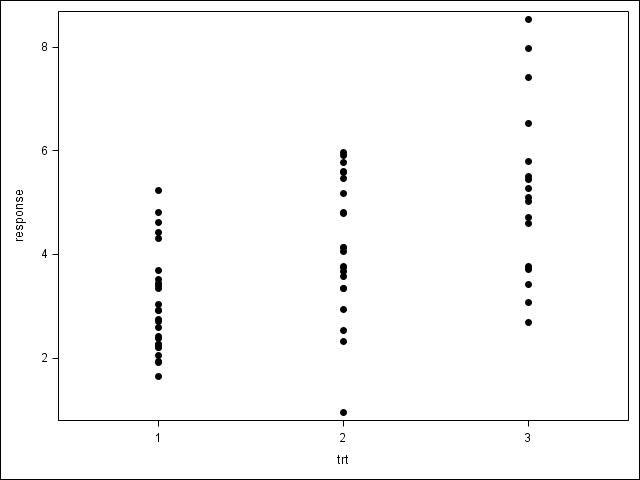 Code for a jittered strip plot
data jitter;
   set dummy;
   trt_jit = trt - 0.05 + 0.1*ranuni(1);
run;
 
proc sgplot data=jitter;
   scatter x=trt_jit y=response / 
           markerattrs=(symbol=circlefilled);
   xaxis min=0.5 max=3.5 integer;
run;
Code for a beeswarm plot
%beeswarm(data=dummy
         ,respvar=response
         ,grpvar=trt
         );
 
proc sgplot data=beeswarm;
   scatter x=trt_bee y=response /
      markerattrs=(symbol=circlefilled);
   xaxis min=0.5 max=3.5 integer;
run;
The macro creates a new variable named TRT_BEE
How to use the %beeswarm macro
Required Inputs:
A dataset (data=)
A response (or y) variable (respvar=)
A grouping (or x) variable (grpvar=)
Outputs:
A dataset (out=beeswarm)
This output dataset is a near copy of the input dataset, with one additional variable having been added: &grpvar._bee
Code and output
proc sgplot data=beeswarm;
   scatter x=trt_bee y=response /
      markerattrs=(symbol=circlefilled);
   xaxis min=0.5 max=3.5 integer;
run;
%beeswarm
   (data=dummy
   ,respvar=response
   ,grpvar=trt
   );
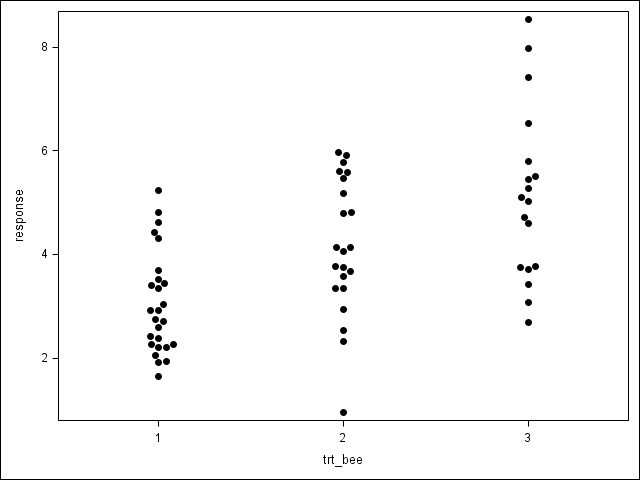 How the macro works
Assume (for the moment) that we are producing a graph using SGPLOT with all default settings
Width: 640px
Height: 480px
Marker size: 7px
How the macro works
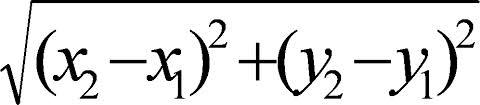 We want to use the distance formula to avoid overlays

Two circles of the same diameter will not overlay if the distance between their centers is greater than their diameter
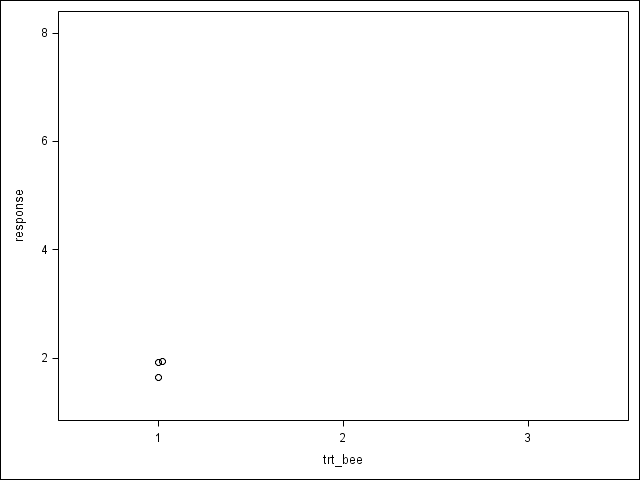 What is the diameter of a default circle marker?
How many circles can we squeeze onto a scatter plot?
data fill;
   do y = 0 to 60;
      do x = 0 to 80;
         output;
      end;
   end;
run;

proc sgplot data=fill;
   scatter x=x y=y;
run;
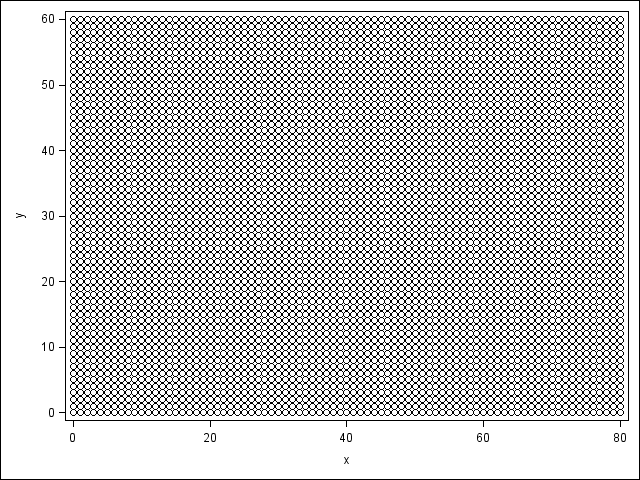 Scale X and Y values based on the number of markers that fit on a graph
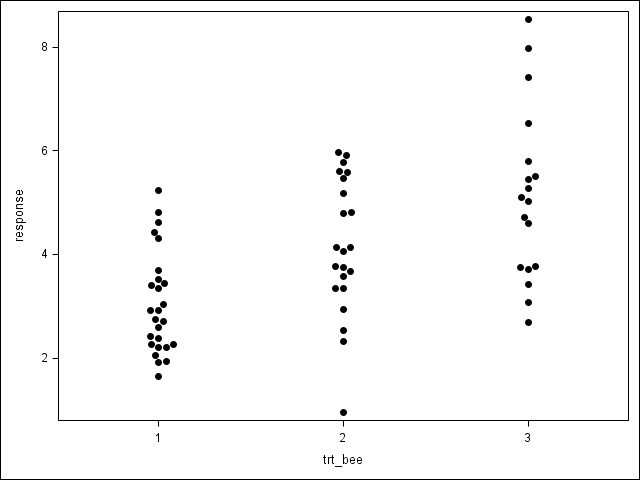 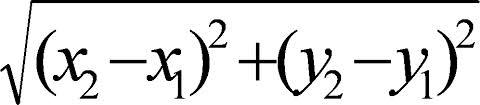 Response correction
- (max-min)/60

Grouping correction
- ngrps/80

Now the X and Y values are in the same scale, and the units correspond to the diameter of a circle
Softening the “Default” Assumption
More markers fit on a page if you:
Increase width, 
Increase height, 
Decrease marker size
Fewer markers fit on a page if you:
Decrease width, 
Decrease height, 
Increase marker size
Change from 640px by 480pxto 2.5in by 2.5in
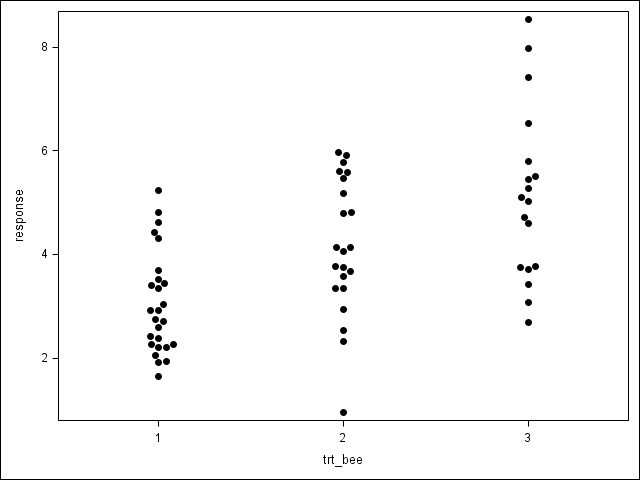 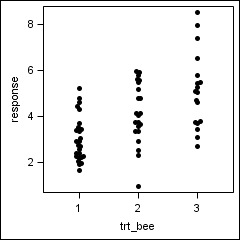 80 and 60 no longer work as correction factors
How many markers fit 2.5in by 2.5in?
data fill;
   do y = 0 to 35;
      do x = 0 to 35;
         output;
      end;
   end;
run;
 
ods graphics / 
   width=2.5in height=2.5in;
 
proc sgplot data=fill;
   scatter x=x y=y;
run;
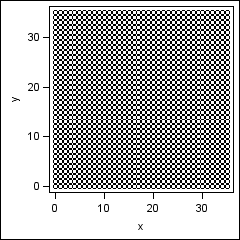 Optional Arguments
rmarkers=
number of markers that will fit in the response/continuous direction; default=60
gmarkers=
number of markers that will fit in the grouping/categorical direction; default=80
rmarkers=/gmarkers= put to use
%beeswarm(data=dummy
         ,respvar=response
         ,grpvar=trt
         ,rmarkers=35
         ,gmarkers=35
         );
 
ods graphics / 
   width=2.5in height=2.5in;
 
proc sgplot data=beeswarm;
   scatter x=trt_bee y=response / 
      markerattrs=(symbol=circlefilled);
   xaxis min=0.5 max=3.5 integer;
run;
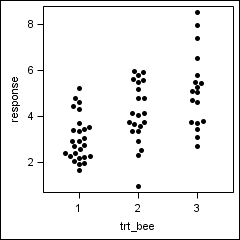 Bounding tick marks
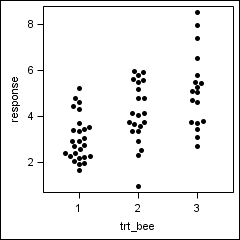 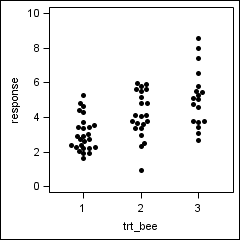 Because the response correction is based on (max-min), forcing a larger axis range causes overlays
Optional Arguments
rmin= (response axis minimum)
rmax= (response axis maximum)

%beeswarm(data=dummy
         ,respvar=response
         ,grpvar=trt
         ,rmarkers=35
         ,gmarkers=35
         ,rmin=0
         ,rmax=10
         );
 
ods graphics / 
   width=2.5in height=2.5in;
 
proc sgplot data=beeswarm;
   scatter x=trt_bee y=response / 
      markerattrs=(symbol=circlefilled);
   xaxis min=0.5 max=3.5 integer;
   yaxis min=0 max=10;
run;
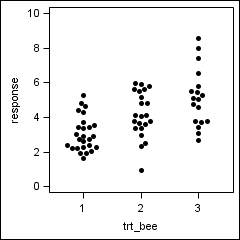 In summary
The beeswarm plot improves upon the jittered strip plot.
Only move points when necessary.
Only move the minimum distance.
The %beeswarm macro does not create a plot, it adds a variable to a dataset. 
The programmer then uses this variable in a scatter plot.
Use rmarkers= and gmarkers= to adjust for non-default dimensions.
Use rmin= and rmax= to adjust for bounding tick marks.
Enrichment #1: the JITTER option
proc sgplot data=dummy;
   scatter x=trt y=response / jitter
      markerattrs=(color=black);
   xaxis min=0.5 max=3.5 integer;
run;
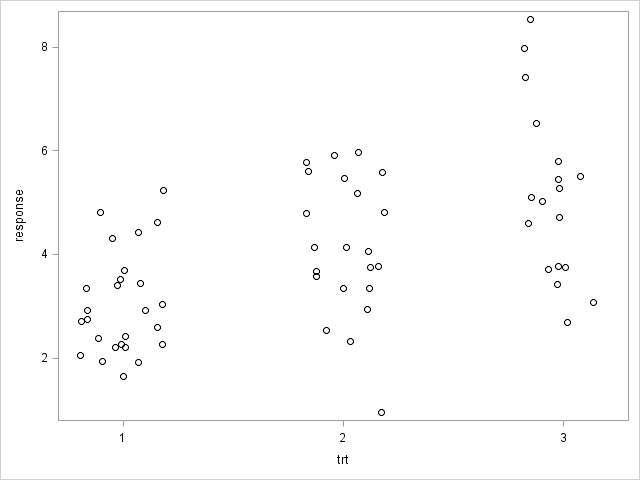 JITTER with a discrete x-axis
data dummyc;
   set dummy;
   trtc = put(trt,1.);
run;

proc sgplot data=dummyc;
   scatter x=trtc y=response / 
      jitter
      markerattrs=(color=black);
run;
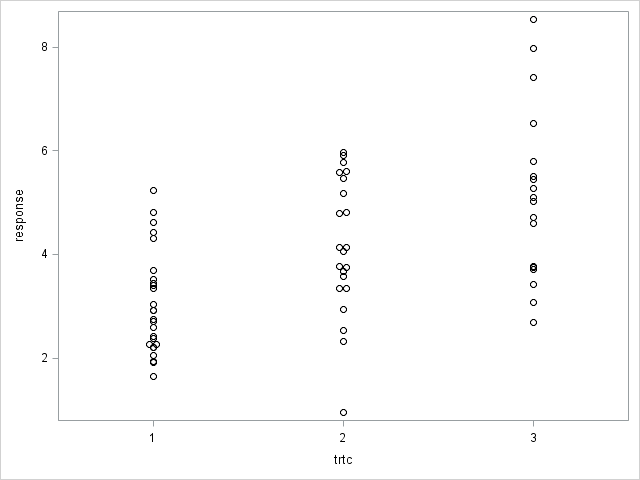 JITTER with more discrete y-values
data rounded;
   set dummyc;
   rounded = round(response,0.1);
run;
proc sgplot data=rounded;
   scatter x=trtc y=rounded / jitter
      markerattrs=(color=black);
run;
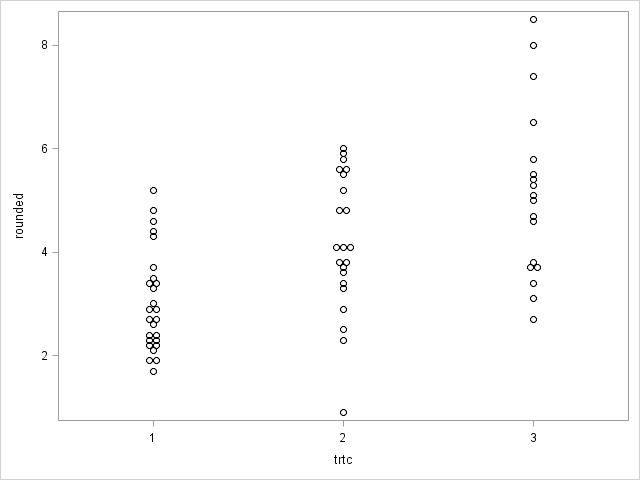 Enrichment #2: Paneled Graphs
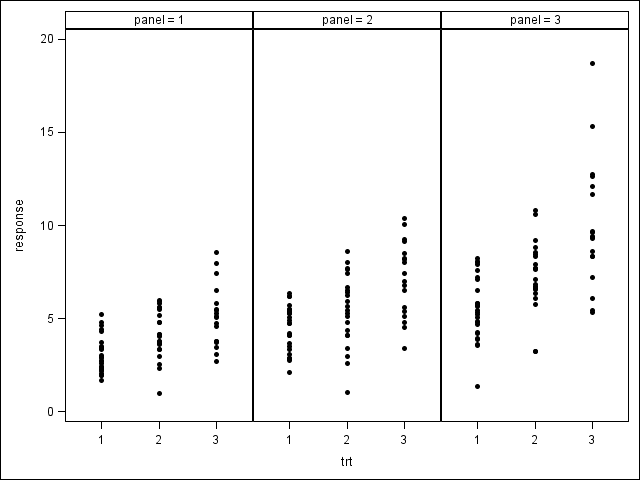 A paneled strip plot
data dummy_panel;
   do panel = 1 to 3;
      do trt = 1 to 3;
         do subjects = 1 to 30 - 4*trt*floor(sqrt(panel)) by 1;
            response = sqrt(trt)*sqrt(panel)*(rannor(1)+3);
            output;
         end;
      end;
   end;
run;

proc sgpanel data=dummy_panel;
   panelby panel / columns=3;
   scatter x=trt y=response / 
      markerattrs=(symbol=circlefilled);
   colaxis min=0.5 max=3.5 integer;
run;
Do a fit test for rmarkers= and gmarkers=.
data fill;
   do panel = 1 to 3;
      do y = 0 to 75;
         do x = 0 to 35;
            output;
         end;
      end;
   end;
run;
 
proc sgpanel data=fill;
   panelby panel / columns=3;
   scatter x=x y=y;
   colaxis thresholdmax=0;
   rowaxis thresholdmax=0;
run;
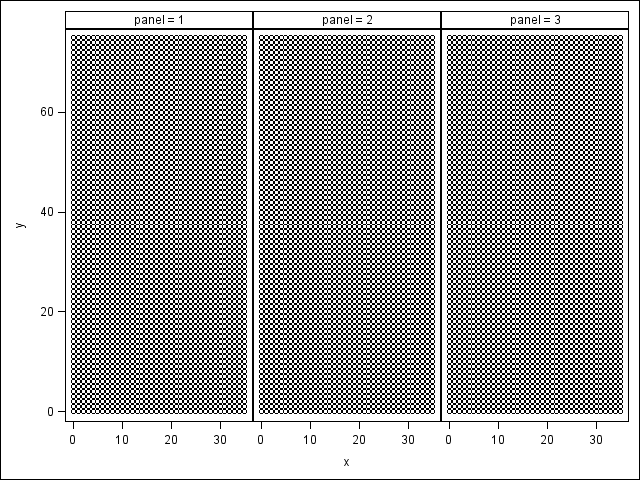 How to beeswarm paneled graphs?
Split the original dataset into 3 smaller datasets (one per panel).
Call the beeswarm macro 3 times (once per panel). 
Stack the smaller beeswarm datasets back together into one large beeswarm dataset.
Call the macro once per panel
%do i = 1 %to 3;
 
      data panel&i;
         set dummy_panel;
         where panel eq &i;
      run;
 
      %beeswarm(data=panel&i
               ,respvar=response
               ,grpvar=trt
               ,rmarkers=75
               ,gmarkers=35
               ,rmin=0
               ,rmax=20
               ,out=beeswarm&i
               );
 
   %end;
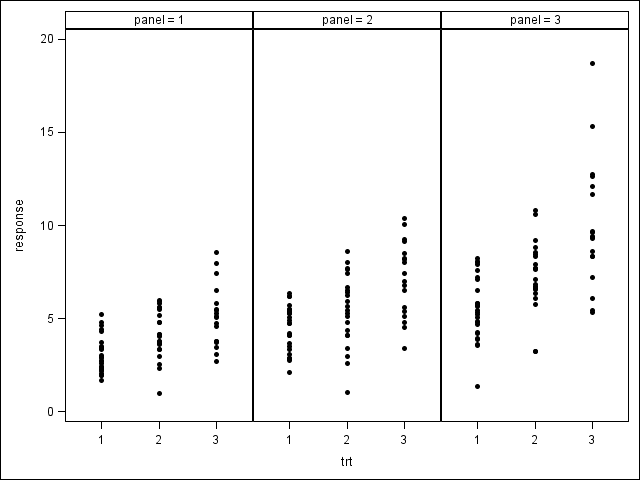 Stack and plot
data beeswarm;
   set %do i = 1 %to 3; beeswarm&i %end;;
run;
proc sgpanel data=beeswarm;
   panelby panel / columns=3;
   scatter x=trt_bee y=response / 
      markerattrs=(symbol=circlefilled);
   colaxis min=0.5 max=3.5 integer;
run;
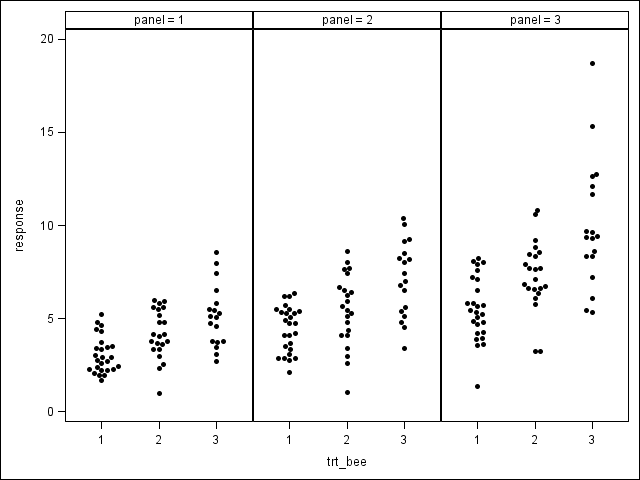 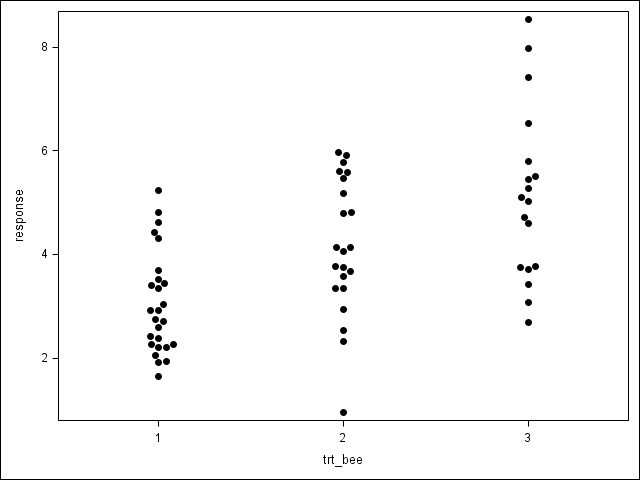 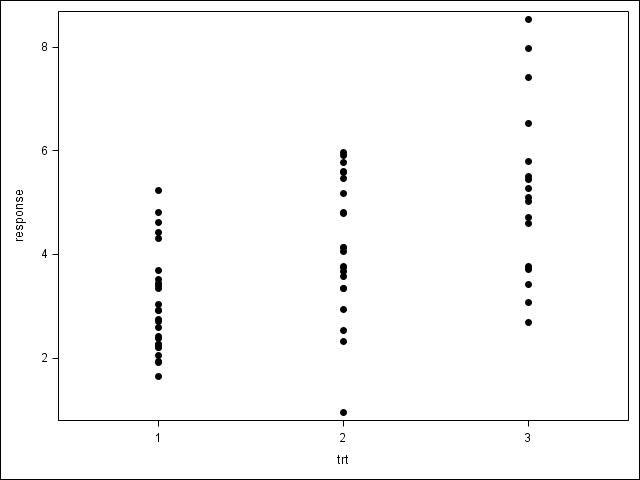 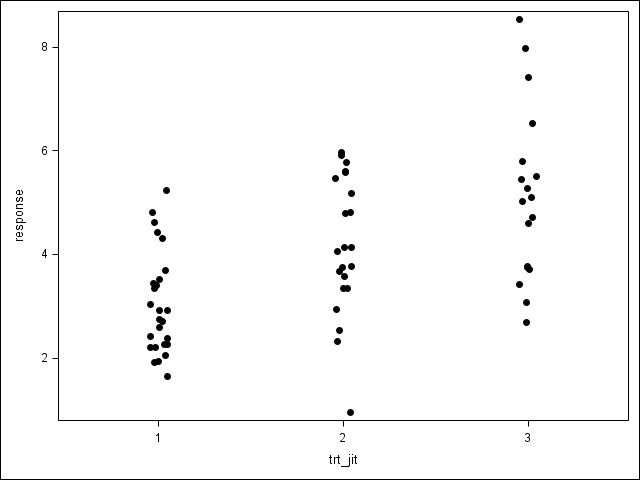 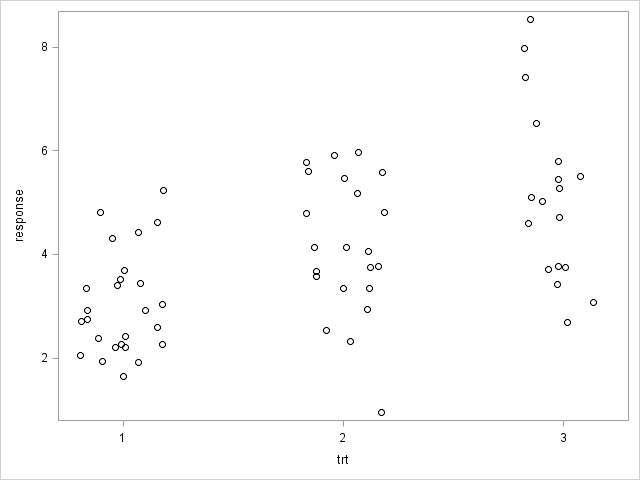 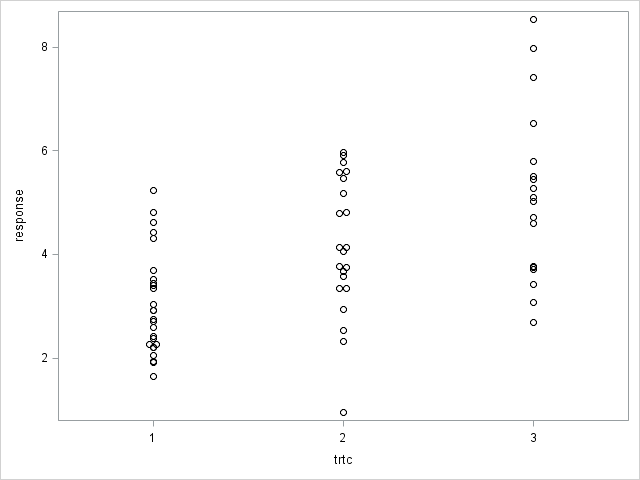 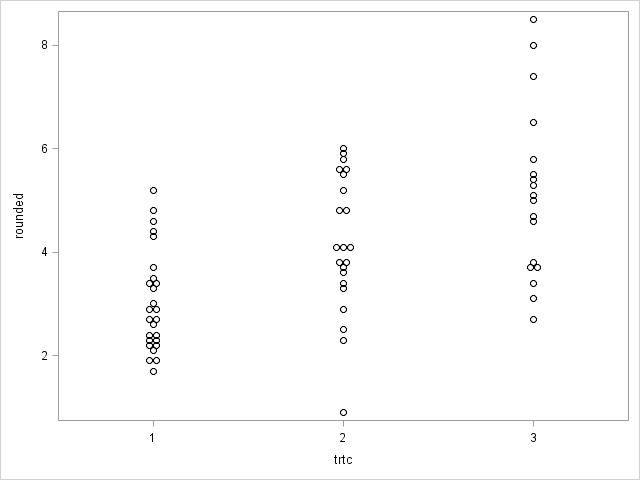 The End
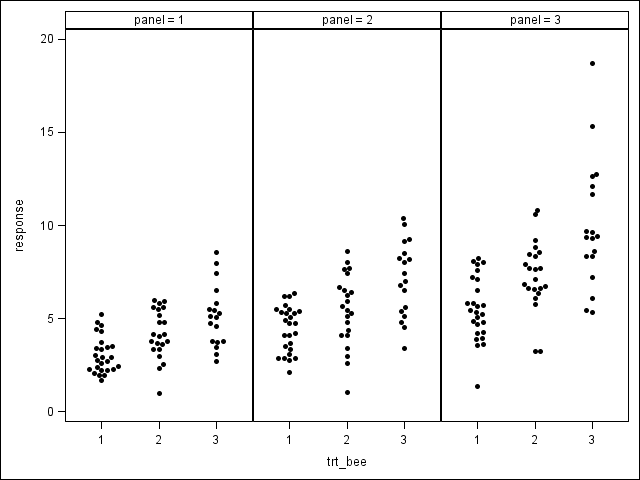 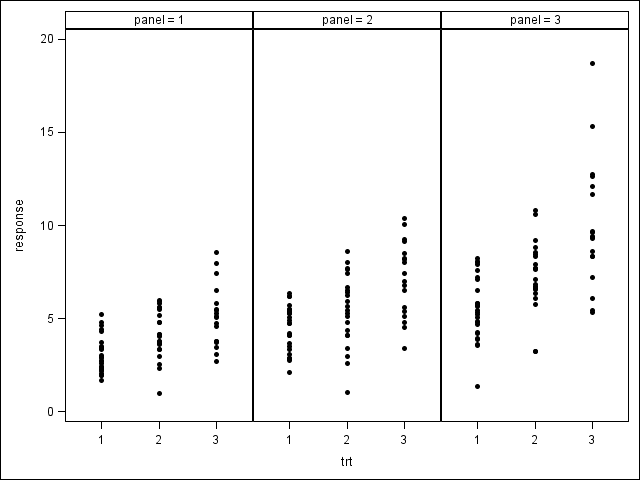 Contact Information
shane_rosanbalm@rhoworld.com
graphics.rhoworld.com